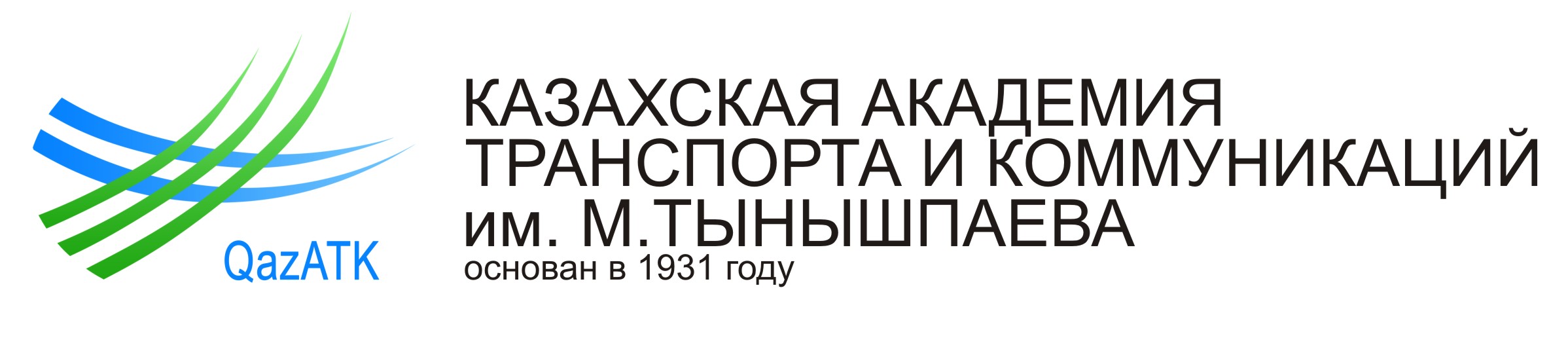 Казахская академия транспорта и коммуникаций имени М.ТЫНЫШПАЕВА
основана в 1931 году
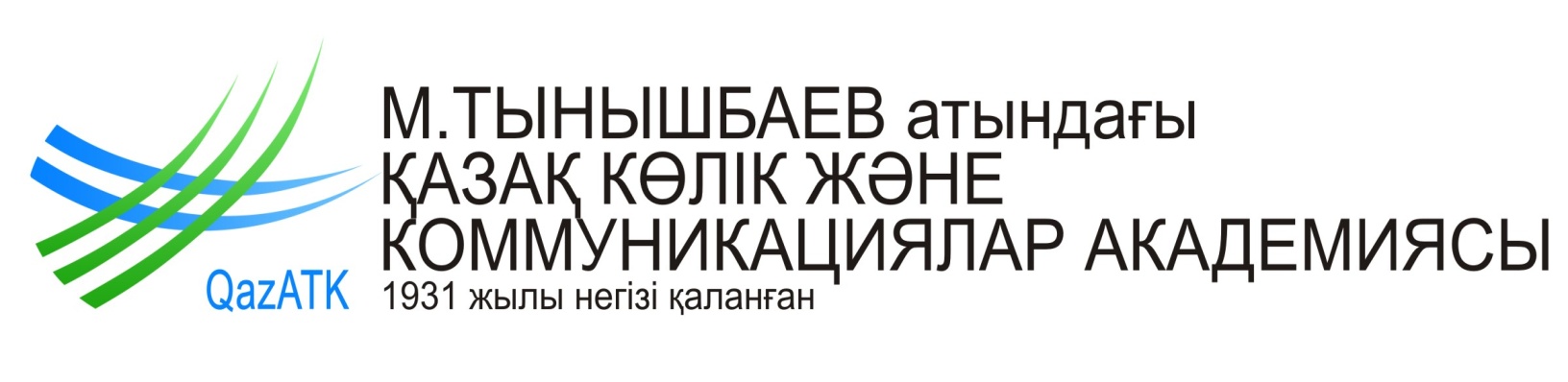 Преимущества КазАТК
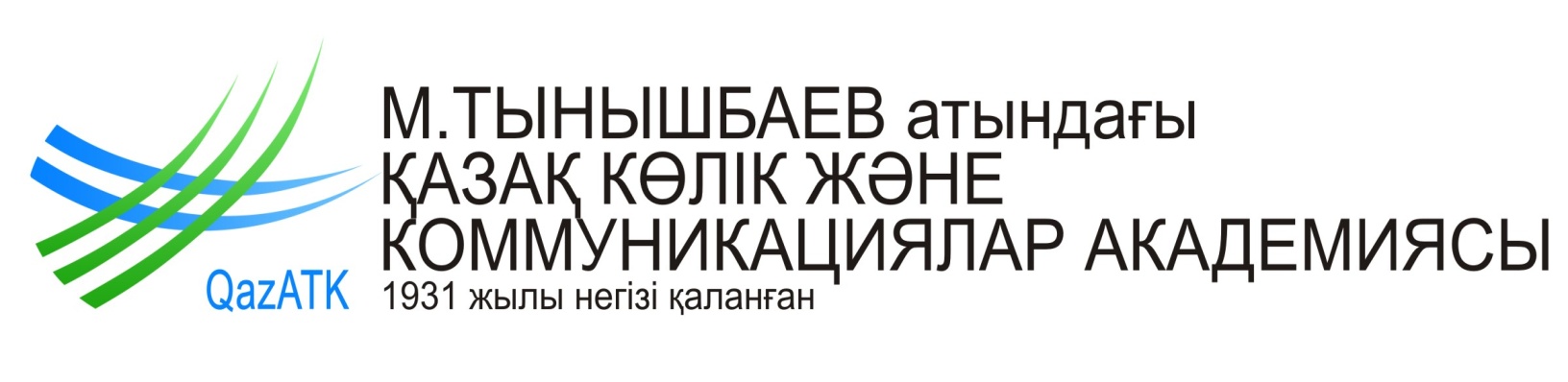 Рейтинг ВУЗа и образовательных программ 2017
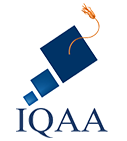 По результатам ранжирования вузов НКАОКО (Независимое казахстанское агентство по обеспечению качества в образовании)
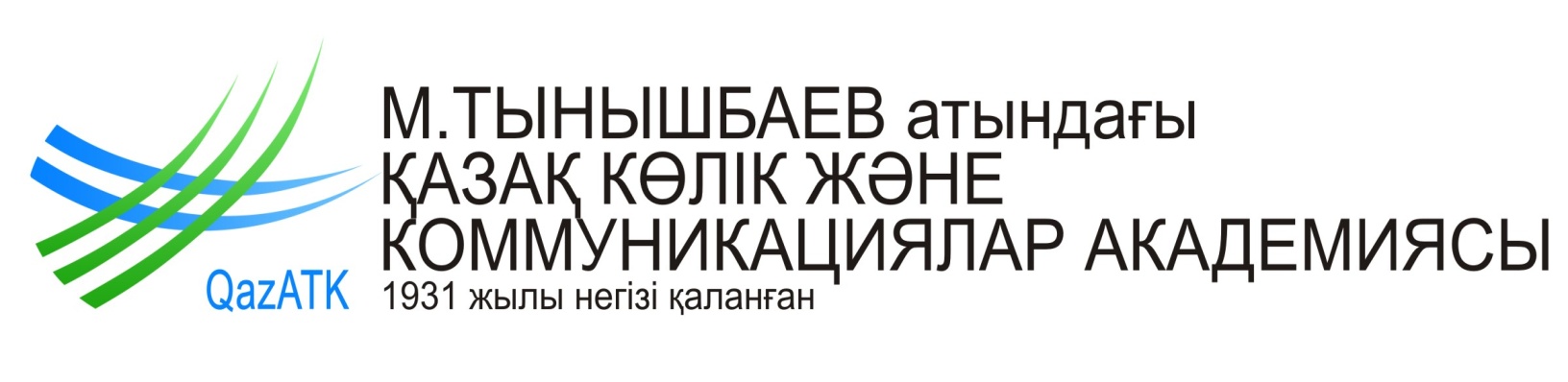 Компетенций КазАТК
НАШИ РАЗРЕШЕНИЯ
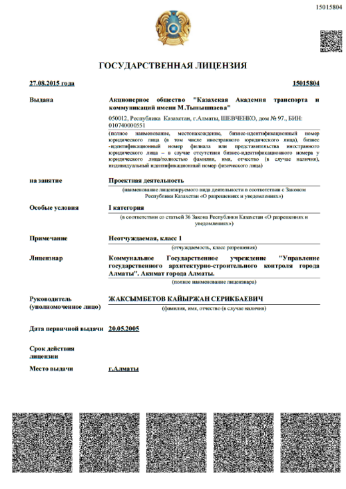 ГОСУДАРСТВЕННАЯ ЛИЦЕНЗИЯ на проектную деятельность I категории;
ГОСУДАРСТВЕННАЯ ЛИЦЕНЗИЯ на изыскательскую деятельность;
СВИДЕТЕЛЬСТВО ОБ АККРЕДИТАЦИИ в области энергоэффективности и энергосбережения;
АТТЕСТАТ аккредитации испытательной лаборатории «Экологической безопасности и оценки условий труда»;
АТТЕСТАТ аккредитации испытательной лаборатория «Испытания пути и искусственных сооружений»;
АТТЕСТАТ аккредитации испытательной лаборатория «Испытание программных средств».
СВИДЕТЕЛЬСТВО ОБ АККРЕДИТАЦИИ на право осуществления аттестации ИТР, участвующих в процессе проектирования и строительства.
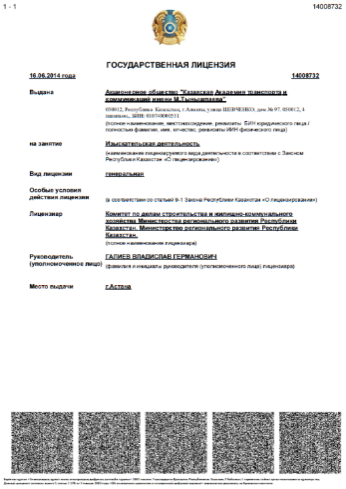 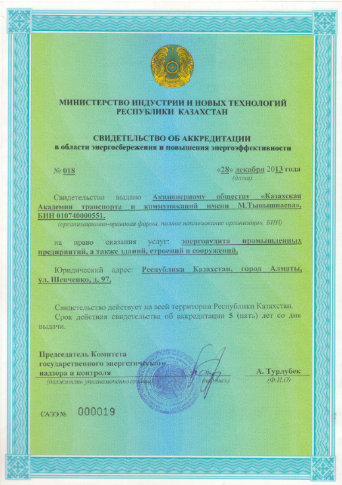 НАШИ ВОЗМОЖНОСТИ
Выполнение научно-исследовательских и опытно-конструкторских работ;
Проведение энергетического обследования предприятий транспортно-коммуникационной отрасли;
Проектная деятельность;
Аттестация производственных объектов, в том числе предпроектные работы;
Изыскательская деятельность;
Обследование, испытания мостов и искусственных сооружений;
Обследование, испытания и (рабочих мест) по условиям труда;
Технические заключения, экспертизы с использованием результатов компьютерного моделирования;
Разработка/переработка нормативно-технических документов;
Разработка национальных и межгосударственных стандартов;
Испытания подвижного состава железных дорог;
Проведение экспертизы промышленной безопасности.
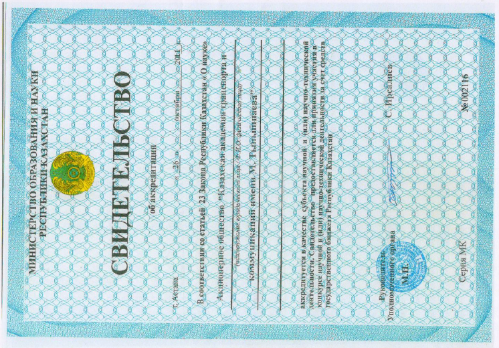 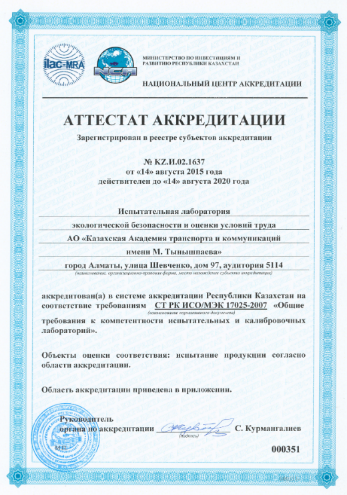 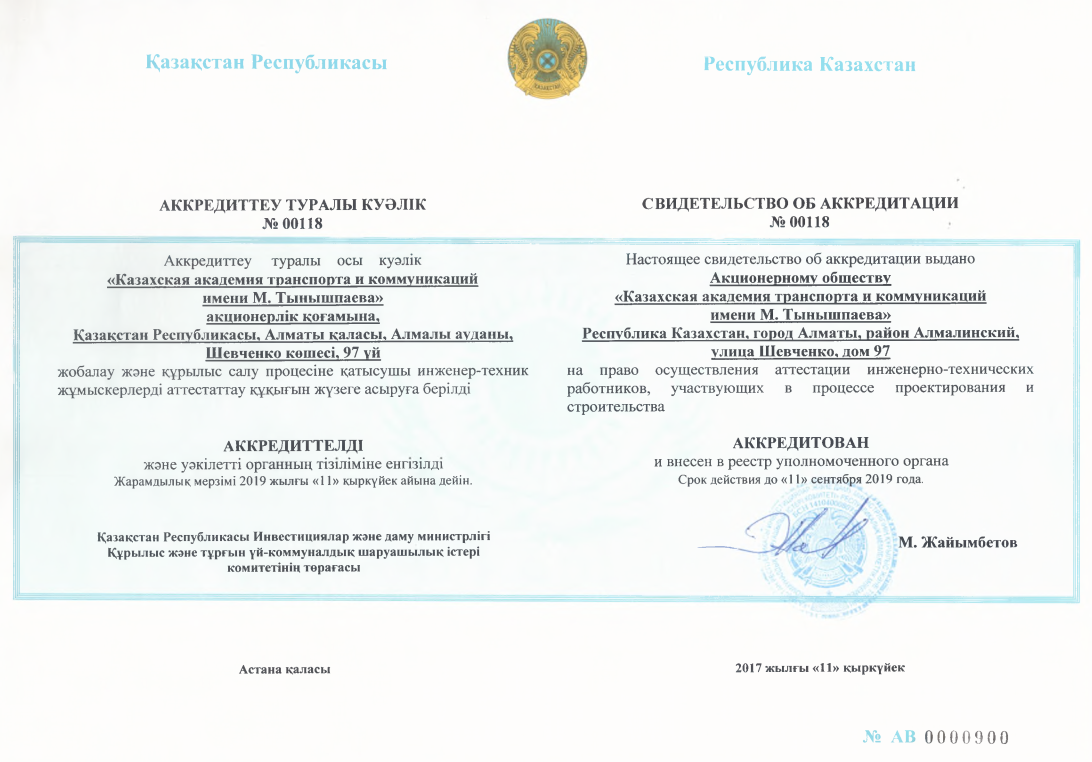 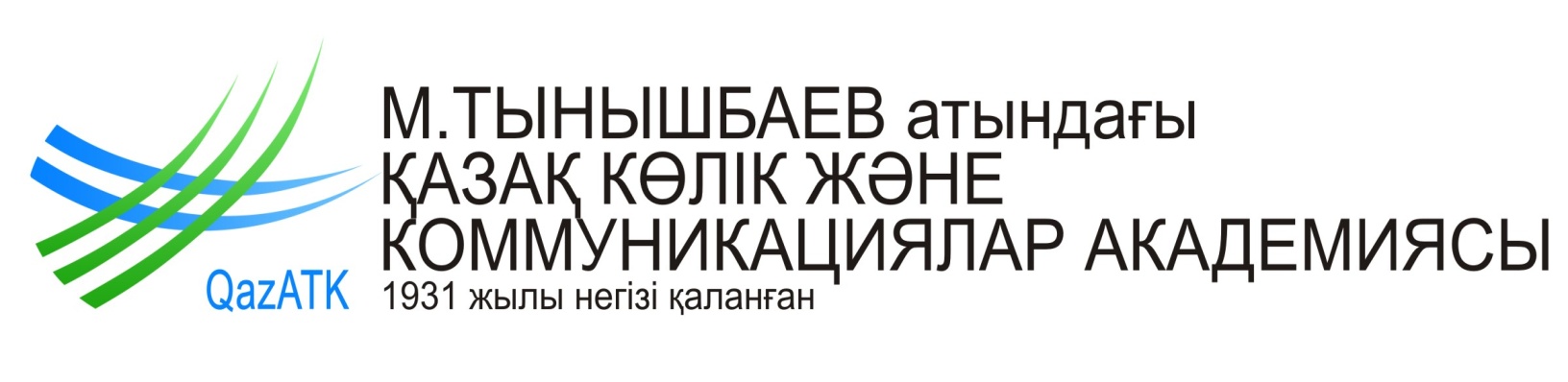 Образовательные гранты и финансовая поддержка
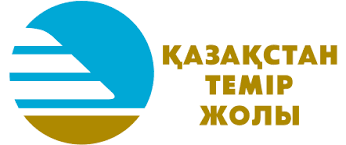 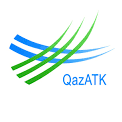 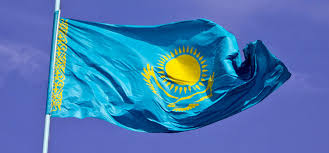 Именная стипендия Президента Компании и образовательные гранты по программе «Магистраль»
Государственный 
грант
Гранты
 Президента-ректора
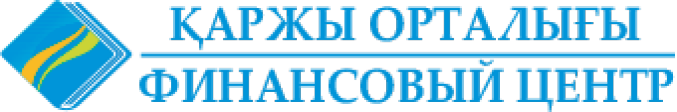 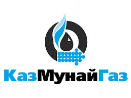 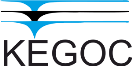 Образовательные
 кредиты
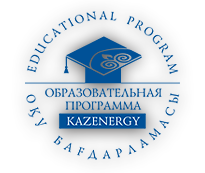 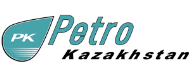 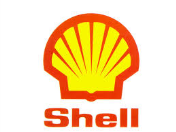 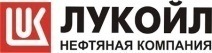 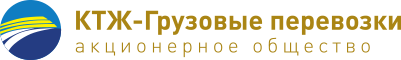 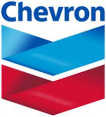 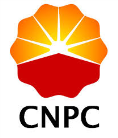 Гранты 
АО «Грузовые перевозки» и других дочерних организаций
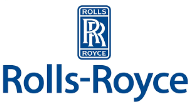 Именные гранты и стипендии от Ассоциации «KAZENERGY»
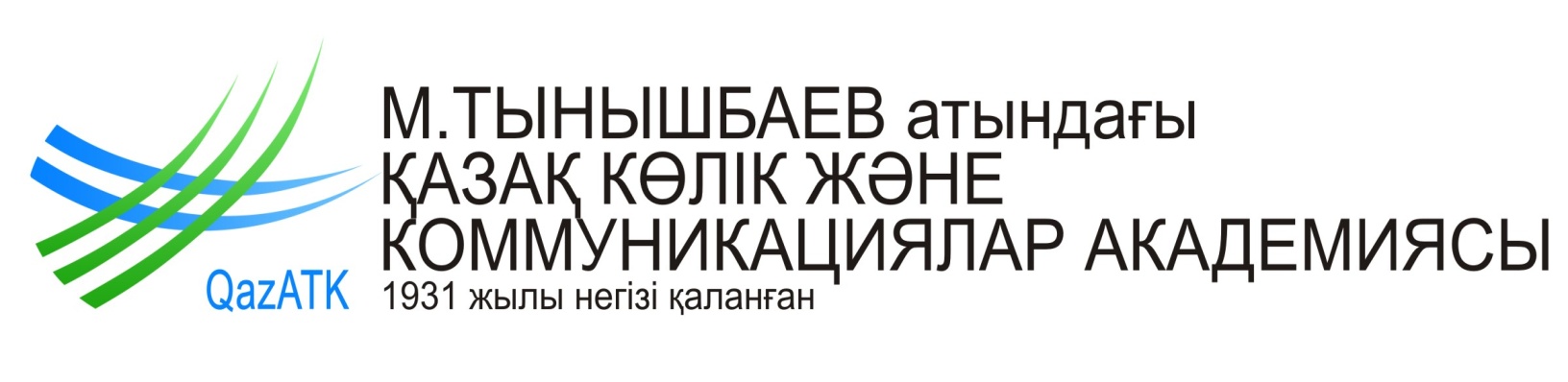 Условия предоставления гранта Президента-ректора КазАТК
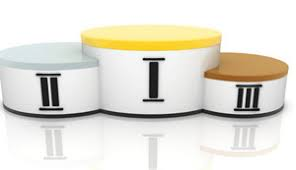 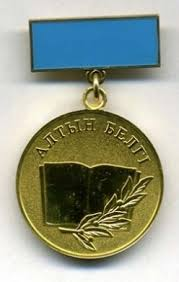 Выпускникам 
с высокими показателями ЕНТ
1. Выпускник школы должен быть гражданином Казахстана, награжденный знаком «Алтын Белгi», или победителем международных олимпиад и конкурсов, научных проектов (научных соревнований) по общеобразовательным предметам (награжденные дипломами первой, второй и третьей степени) или обладателем аттестата с отличием (приоритетность в соответствии с перечислением).
2. Наличие сертификата ЕНТ с баллом не менее 100.
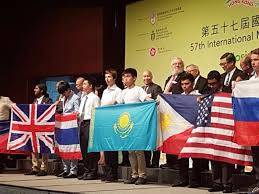 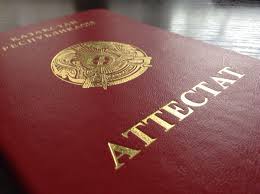 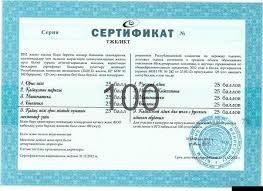 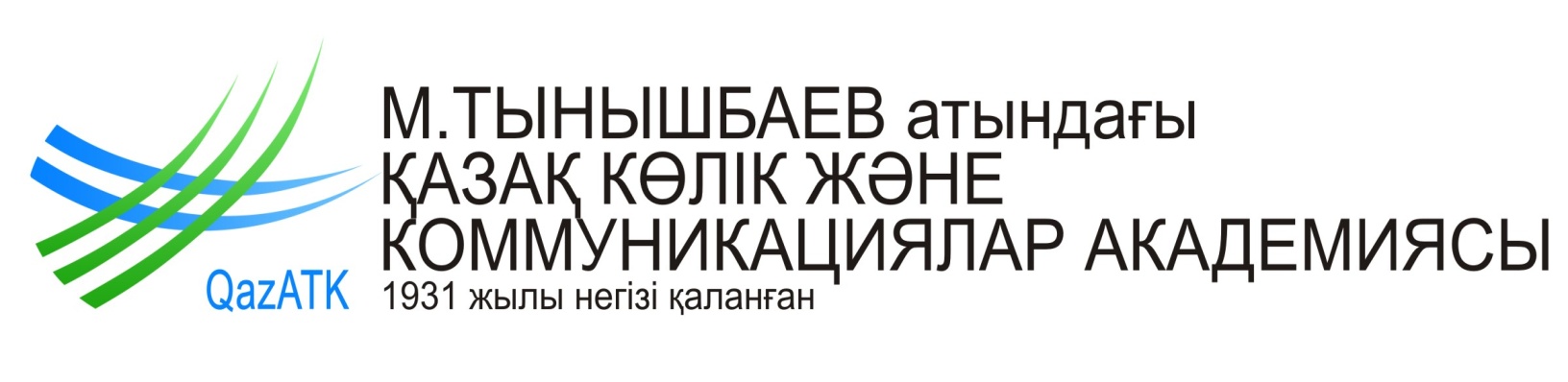 Условия предоставления гранта Президента-ректора КазАТК
По конкурсу
1. Подписаться на нашу страницу в Instagram (qazatk.news);
2. Снять видеоролик на тему “Мой выбор - Казахская академия транспорта и коммуникаций” продолжительностью не более 1 минуты и разместить его у себя на странице в
                          

3. Добавить к ролику хештег «#мойвыборказатк»;
4. Набрать как можно больше лайков.
И добро пожаловать в насыщенную красками студенческую жизнь в КазАТК!
Помни! Ролик должен быть опубликован до 10 августа 2018 года!
;
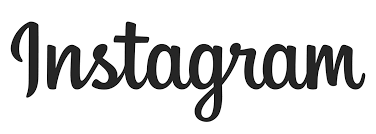 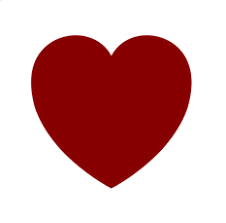 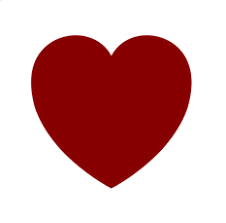 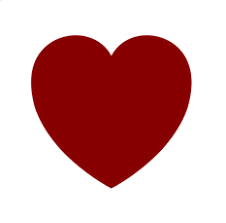 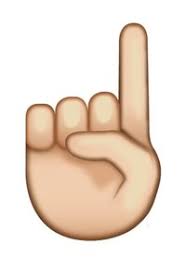 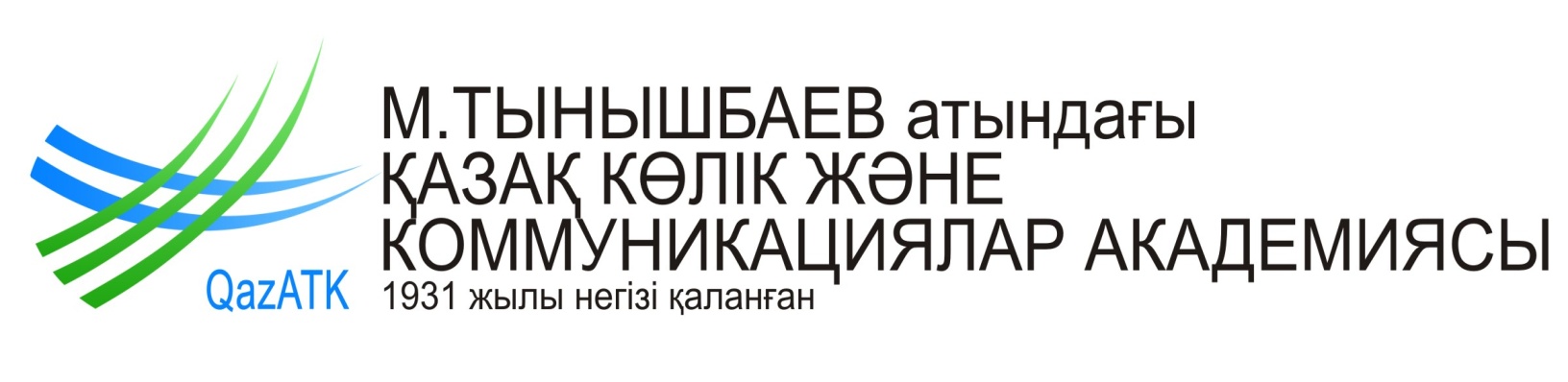 Условия предоставления гранта Президента-ректора КазАТК
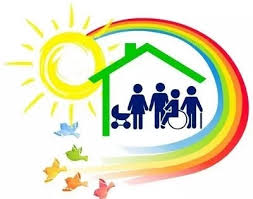 Выпускникам, 
гражданам относящиеся к социально уязвимым слоям населения
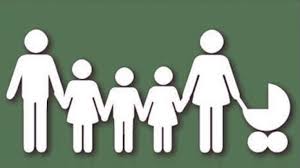 Дети-сироты;
Дети-инвалиды I или II группы;
Дети, у которых один или оба родителя являются инвалидами I и/или II группы;
При наличии в семье обучаемого других детей-инвалидов  I или II группы;
Дети из многодетных семей (четыре и более детей в возрасте до 18 лет);
Дети из неполных семей (при наличии свидетельства о смерти одного из родителей, мать-одиночка);
Дети из малообеспеченных семей с тяжелым материальным положением;
2. Наличие сертификата ЕНТ или КТ свыше 50 или 35 баллов соответственно.
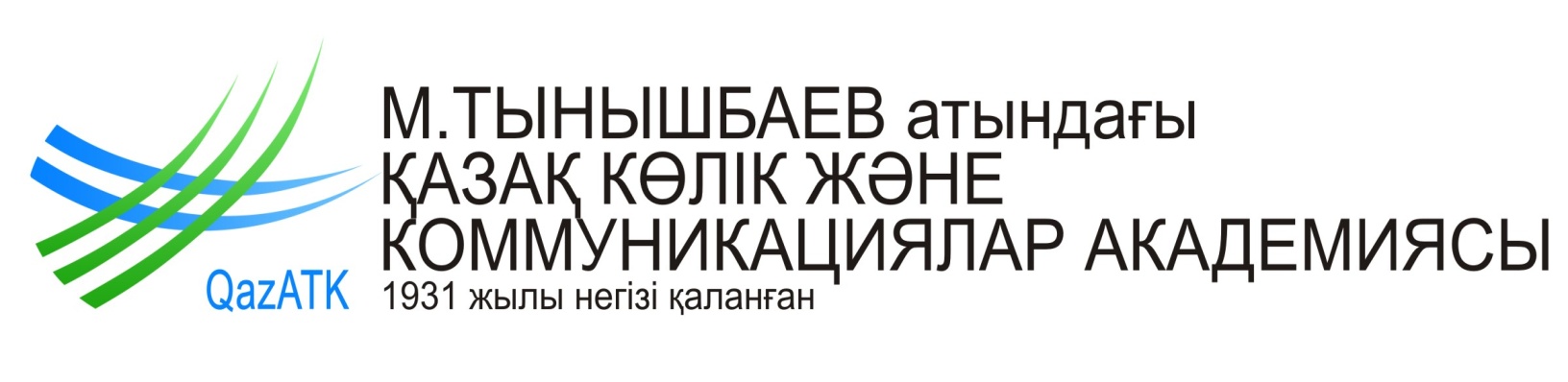 Академическая мобильность
132 договора о сотрудничестве с ведующими вузами и организациями 
Европы, Азии, США
Tennessee Tech University
Wuhan University of Science and Technology
Kajaani University of Applied Sciences
Le Havre University
Cracow University of Technology
The University of Dąbrowa Górnicza
Technical University of Varna
Riga Technical University
Российский университет транспорта (МИИТ)
Омский государственный университет путей сообщения
Петербургский государственный университет путей сообщения
Московский технический университет связи и информатики
Сибирский государственный университет путей сообщения
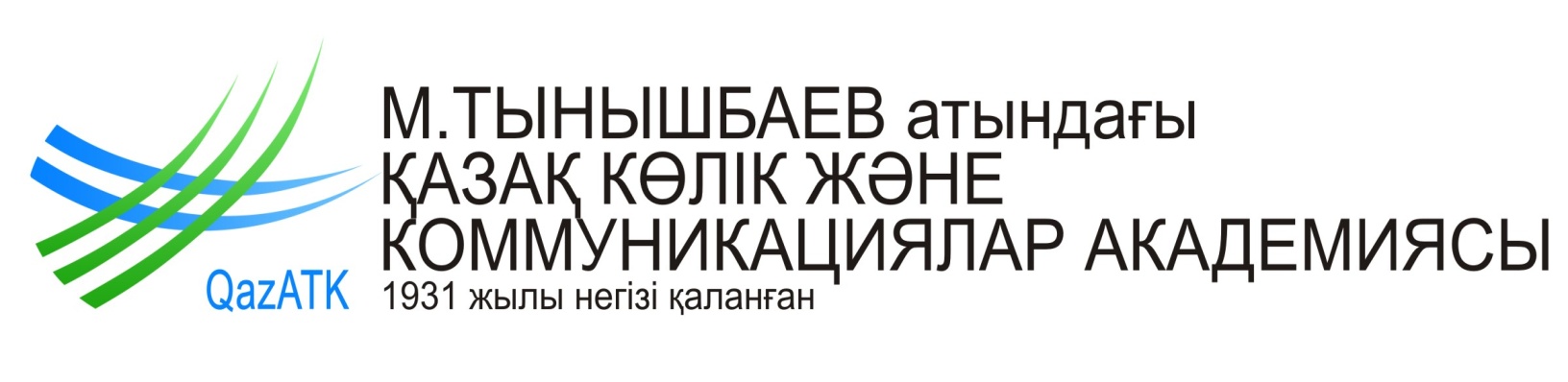 Скидки за обучение*
*Скидки предоставляются только для граждан РК
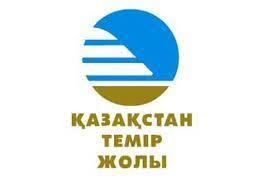 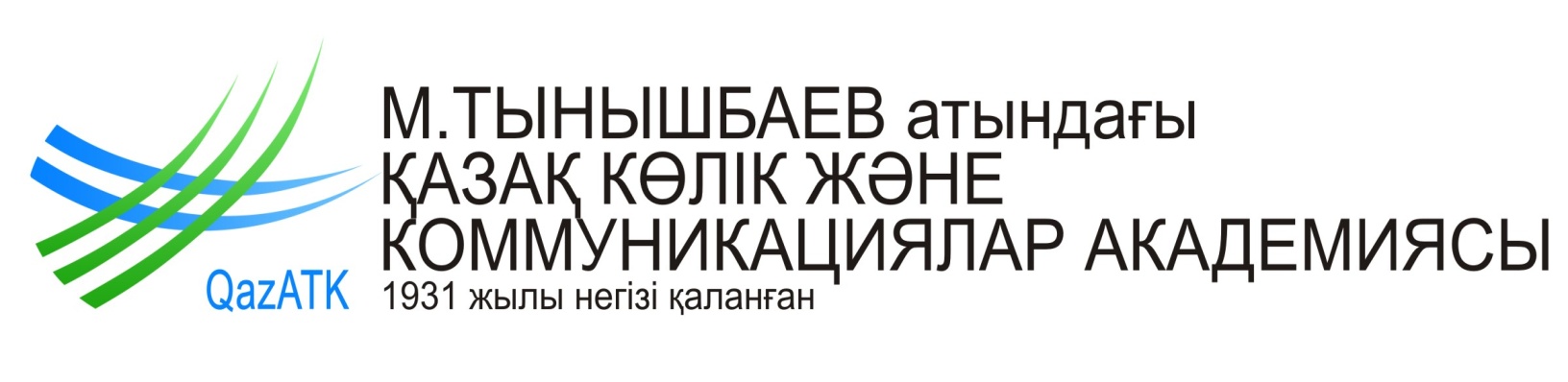 Техническое оснащение учебных и научных лабораторий, осуществляется при содействии партнеров
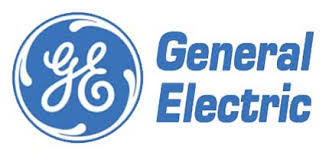 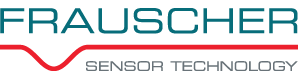 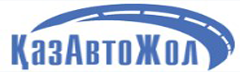 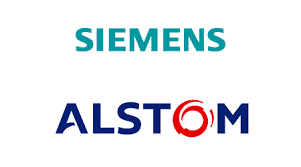 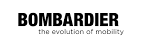 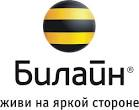 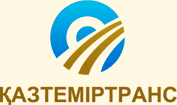 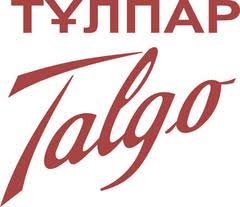 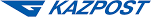 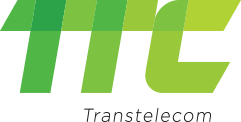 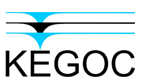 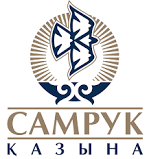 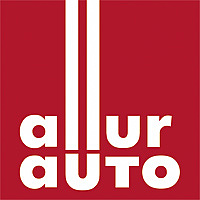 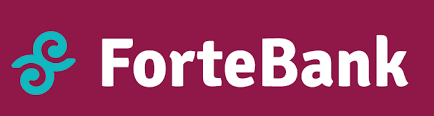 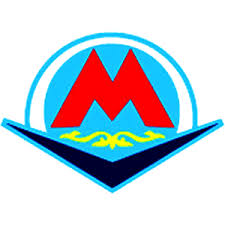 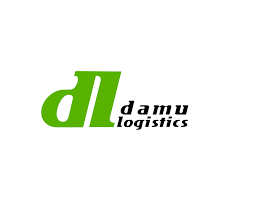 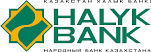 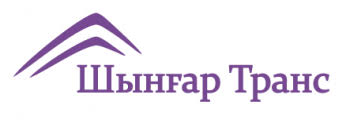 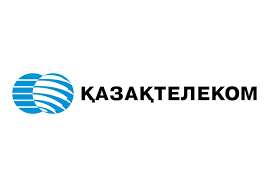 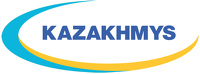 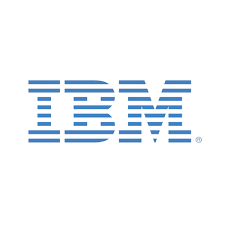 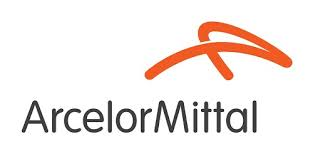 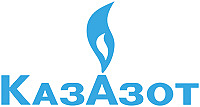 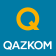 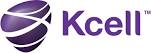 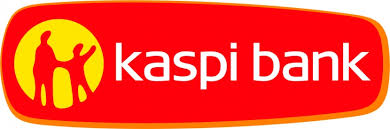 Специальности бакалавриата
 и стоимость обучения за 2017 – 2018 год
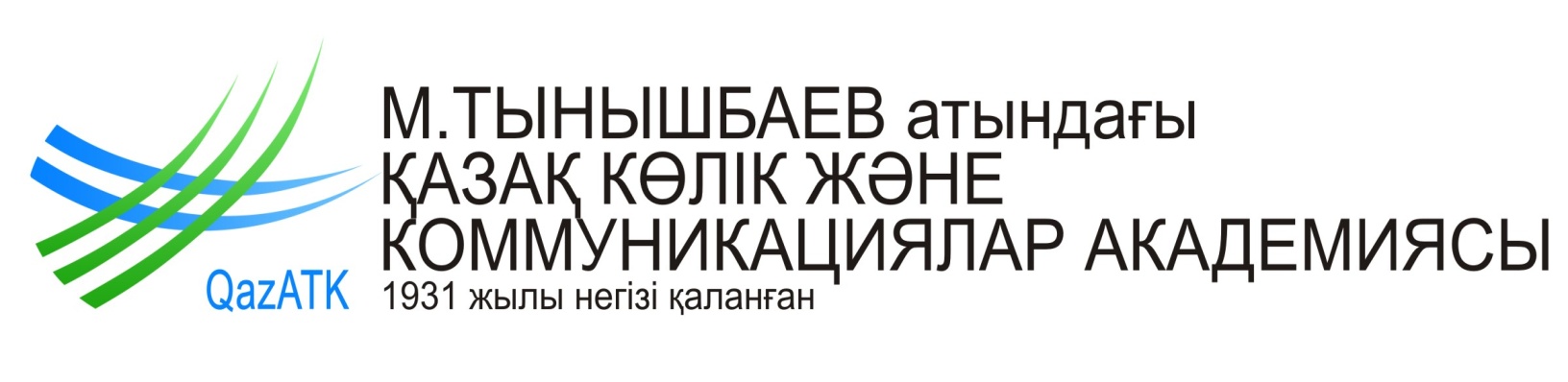 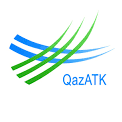 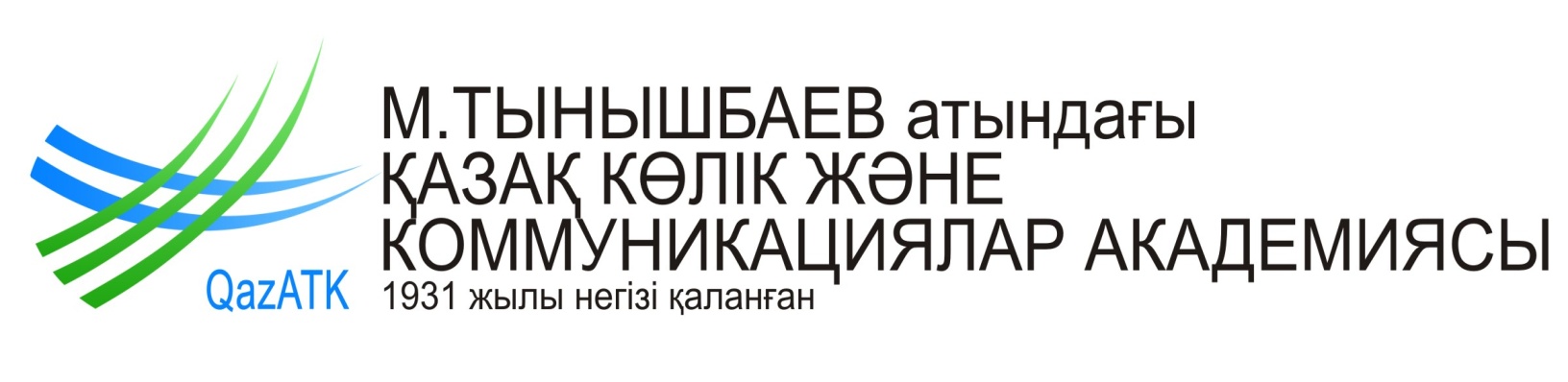 Дома студентов КазАТК
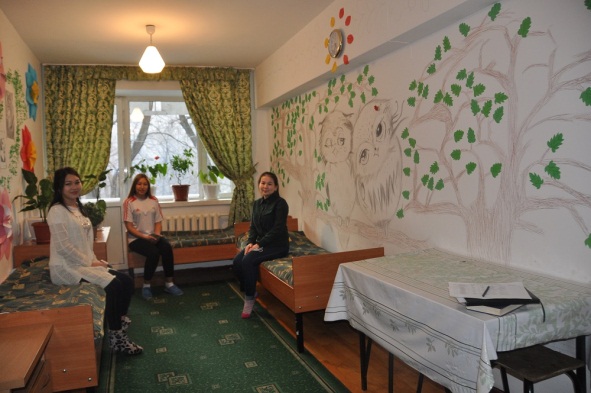 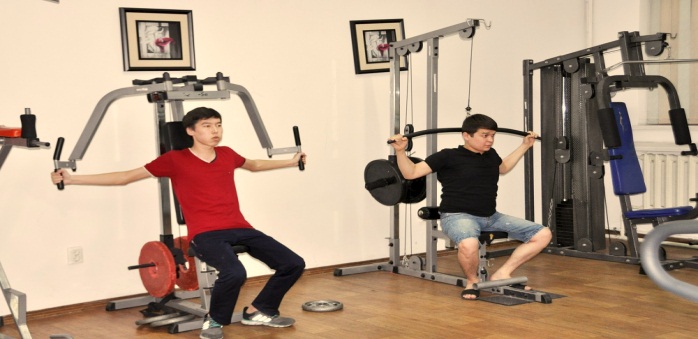 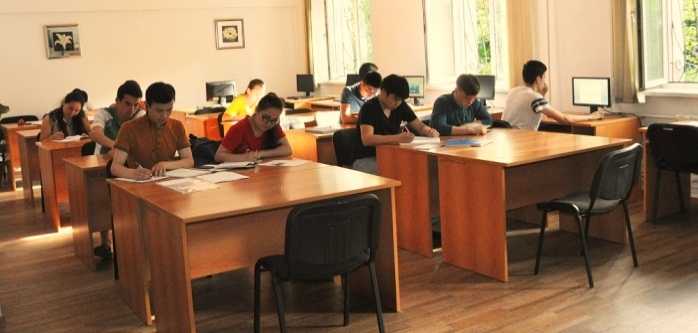 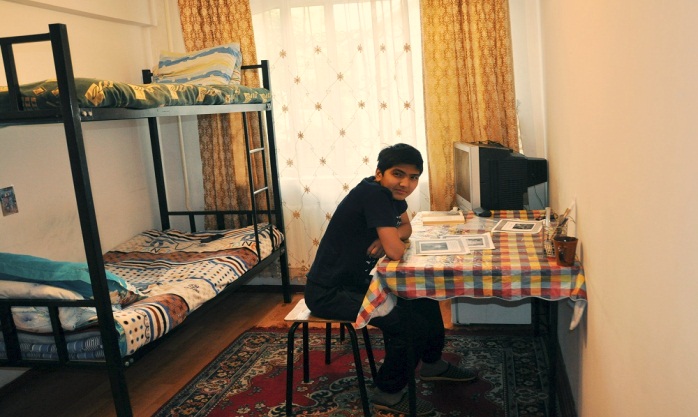 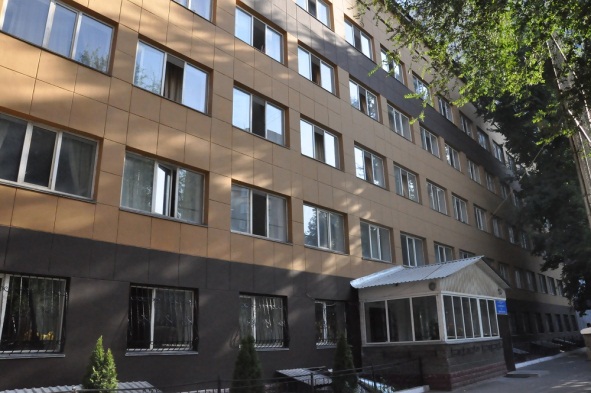 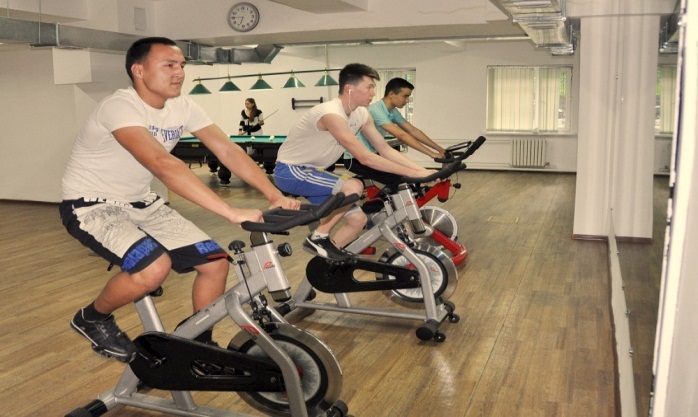 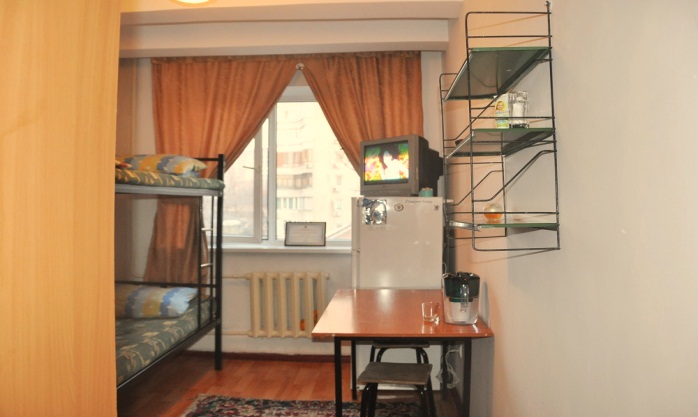 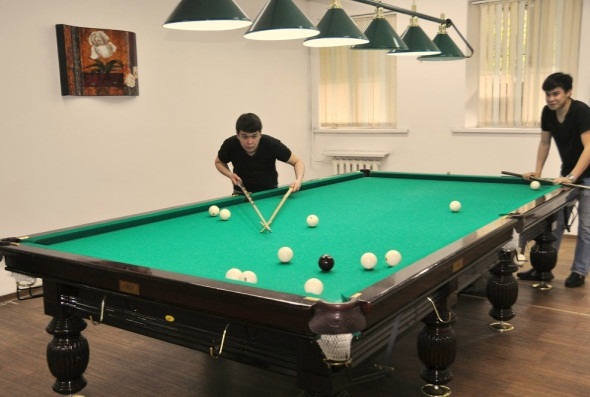 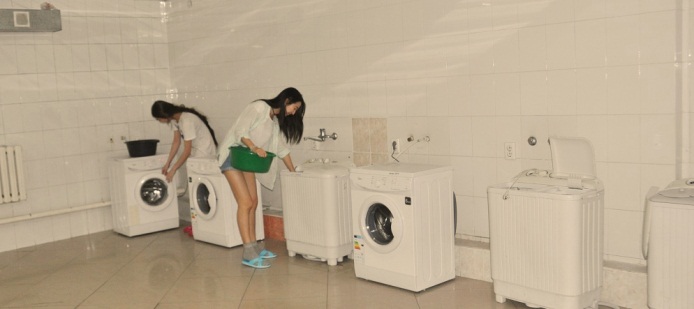 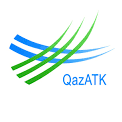 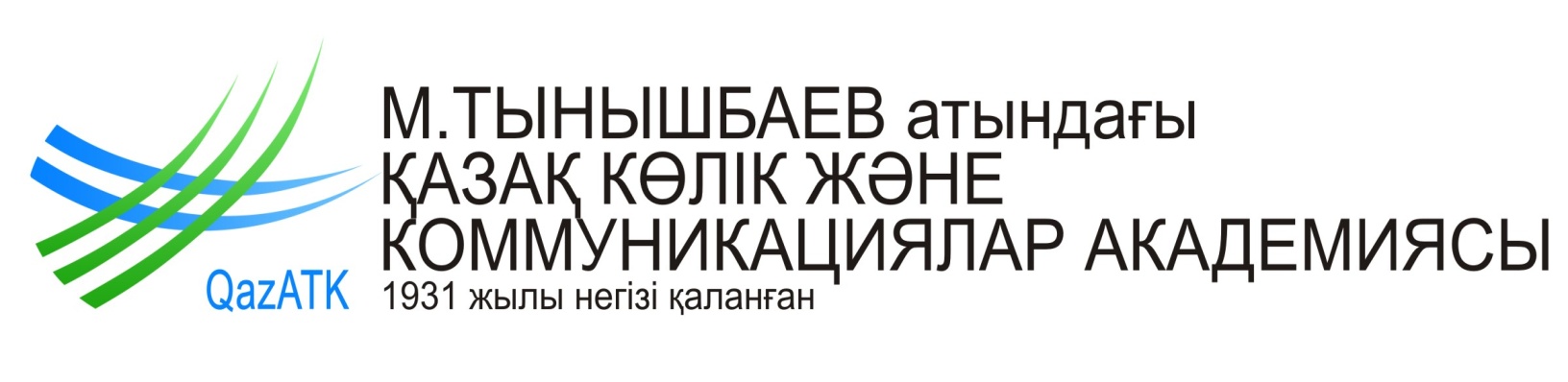 Представительства и колледжи КазАТК
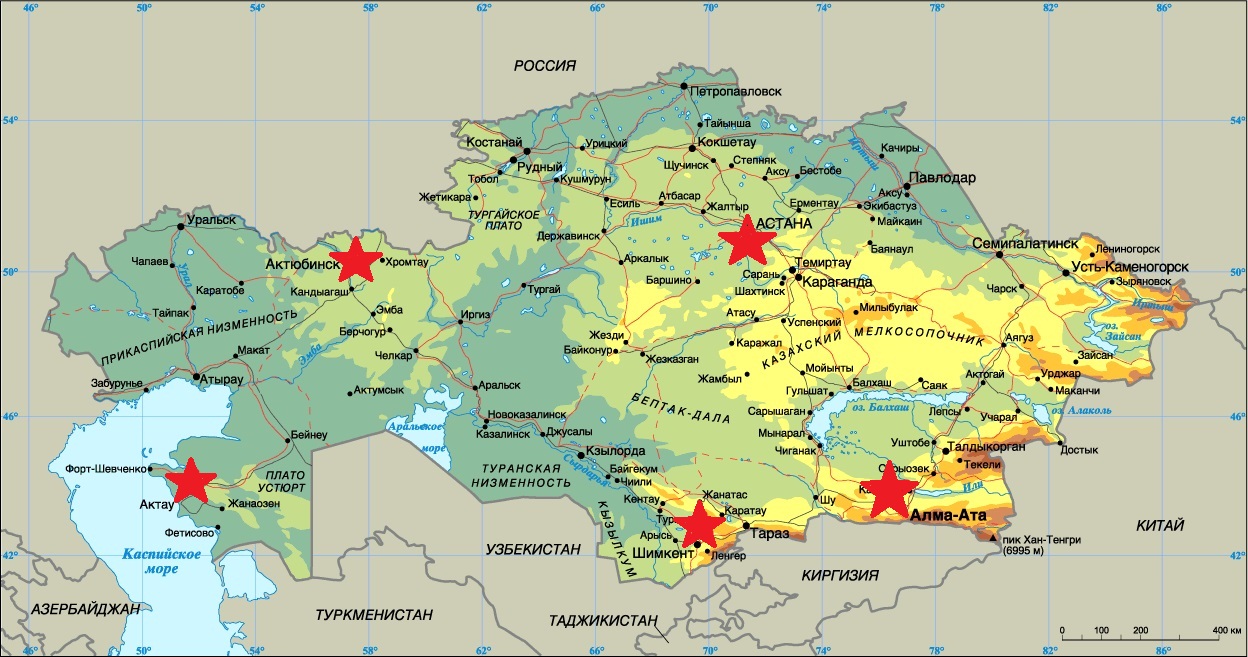 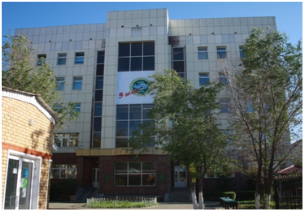 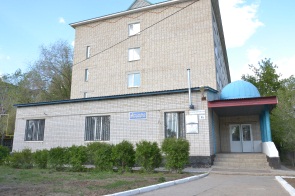 Астана
Актобе
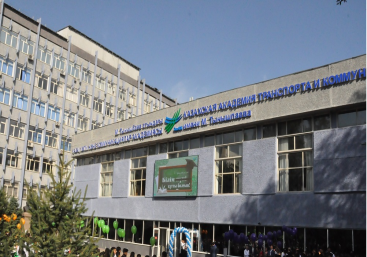 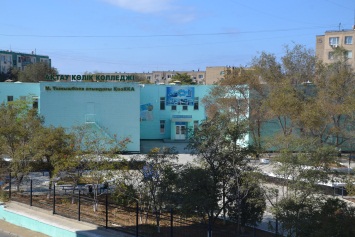 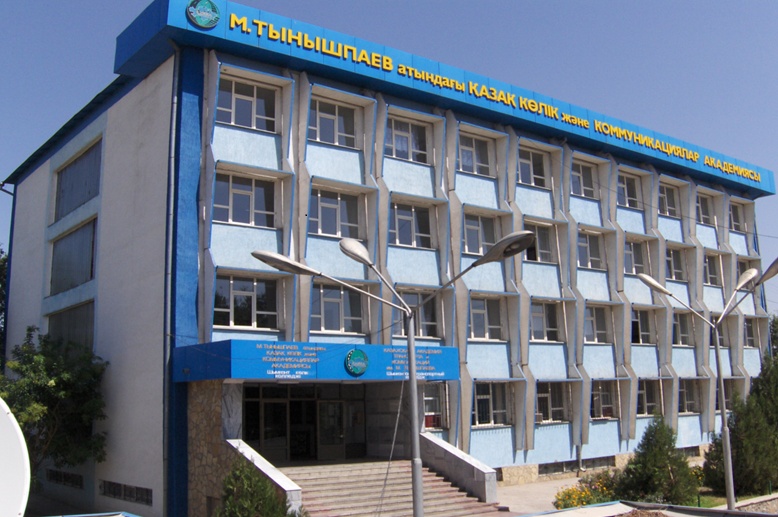 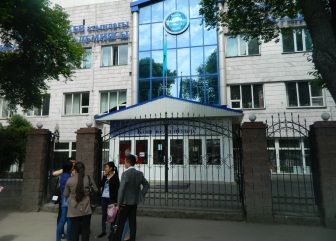 Актау
Алматы
Шымкент
При академии функционируют колледжи в 5 городах Казахстана,
выпускники которых имеют возможность получить 
высшее образование в КазАТК всего за 2 года.
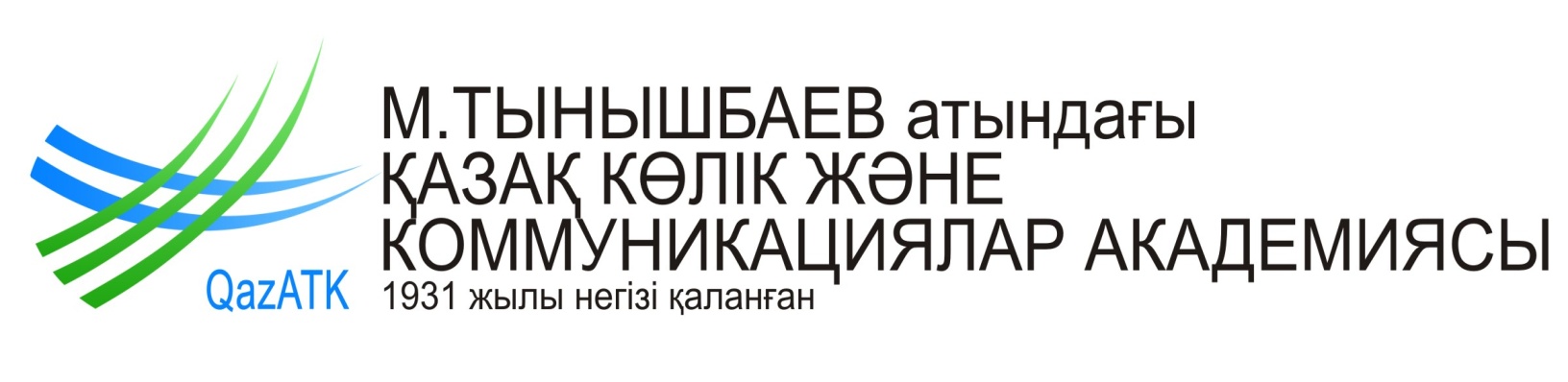 Контакты
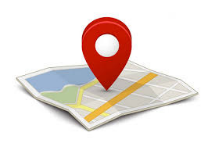 Адрес: 050012, Республика Казахстан г. Алматы, ул. Шевченко, 97
(уг. ул. Масанчи)


Приемная комиссия: +7 (727) 292-07-07

E-mail: info@kazatk.kz
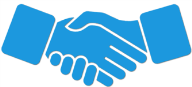 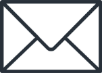 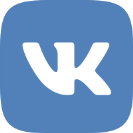 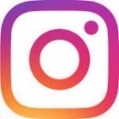 qazatk.news
qazatk.news
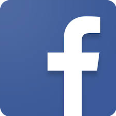 qazatk.1931
КазАТК является учредителем пяти колледжей, в которых действуют все указанные выше преимущества:
Астана: + 7 (7172) 94-28-23, kazatkastana@mail.ru
Алматы: +7 (727) 233-08-85, tkkazatk@mail.ru
Актау: +7 (7292) 43-60-57, ak_kazatk@mail.ru
Актобе: +7 (7132) 21-14-00, aktk_06@mail.ru
Шымкент: + 7 (7252) 92-19-19, shtkkazatk@mail.ru